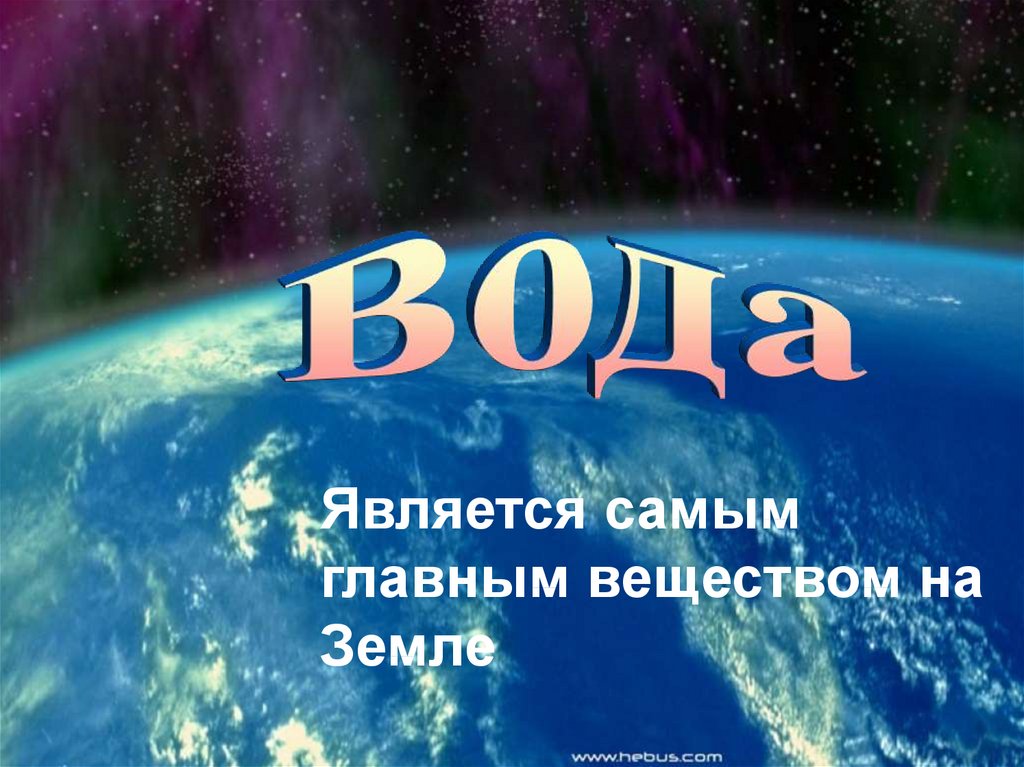 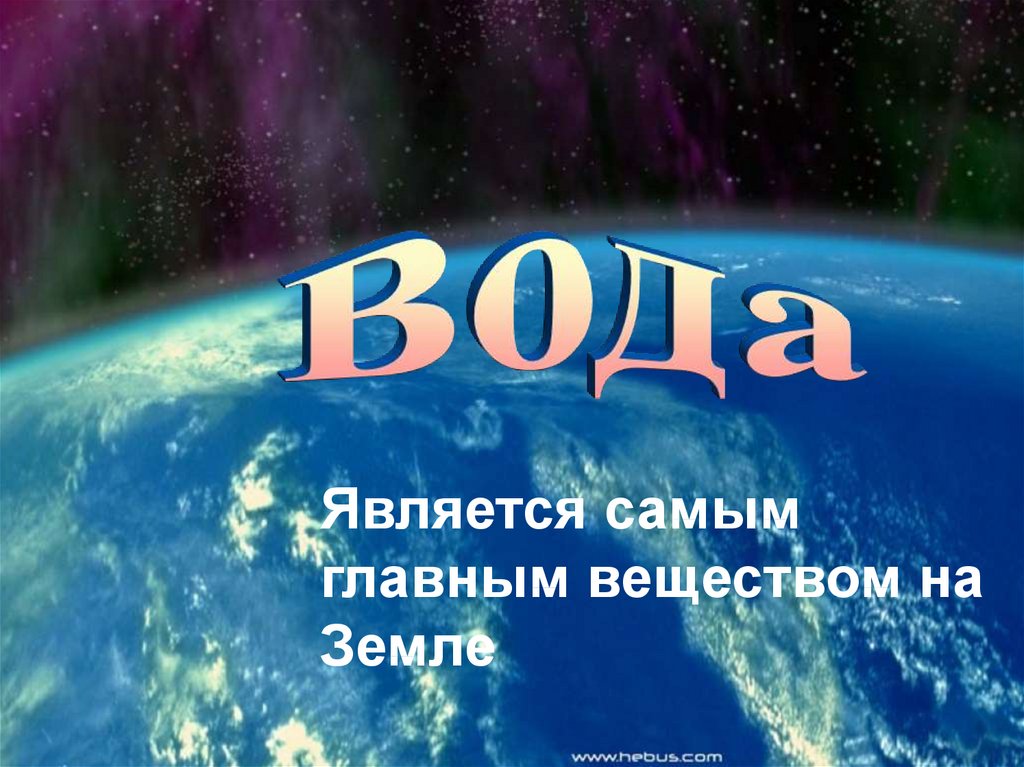 ЧТО ТАКОЕ ВОДА?
Вода – жидкое вещество, без вкуса и запаха, 
которая представляет собой 
соединение двух газов: водорода и кислорода.
ВОДОРОД – это очень подвижный и лёгкий газ.
ГЛОБУС – уменьшенная модель Земли.
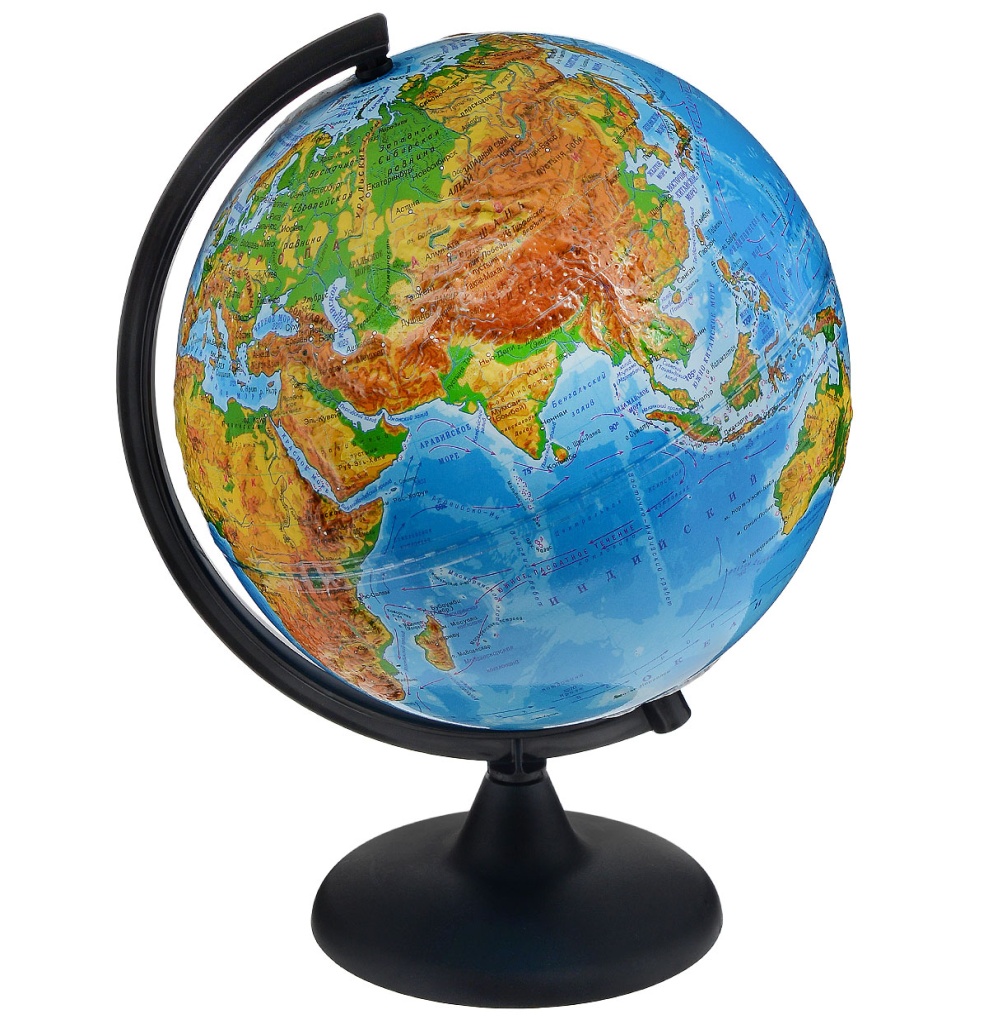 Это вода в океанах, морях, озёрах, реках.
В океанах, морях и
 некоторых озёрах вода солёная.
В реках и большинство озерах 
вода пресная ( несолёная)
ВСПОМНИМ!
Какими бывают вещества?
Твёрдыми
Жидкими
газы
ВОДА – это вещество, которое 
встречается  в природе в трёх 
состояниях.
В каких?
ТРИ СОСТОЯНИЯ ВОДЫ:
ТВЁРДОЕ
ЖИДКОЕ
ГАЗООБРАЗНОЕ
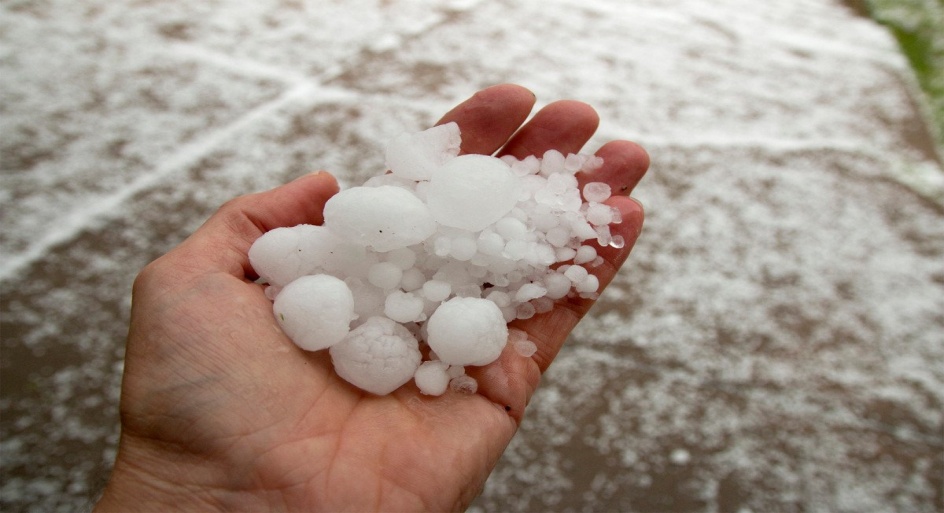 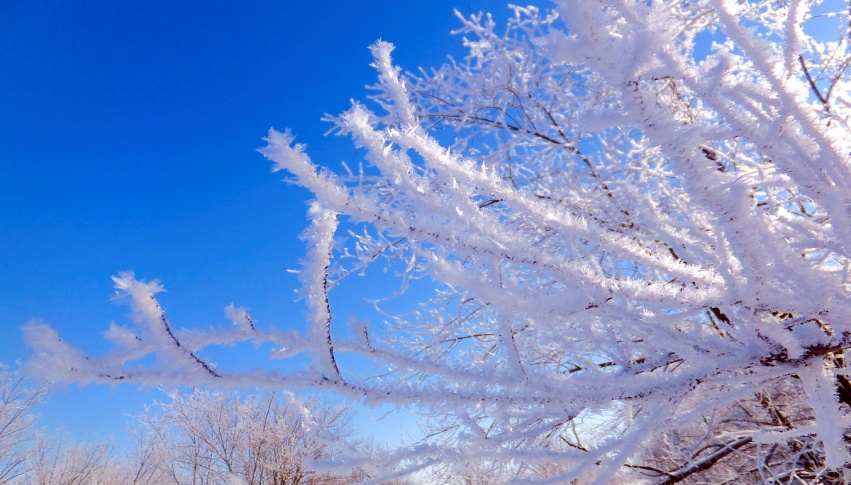 ИНЕЙ
ГРАД
ТВЁРДОЕ
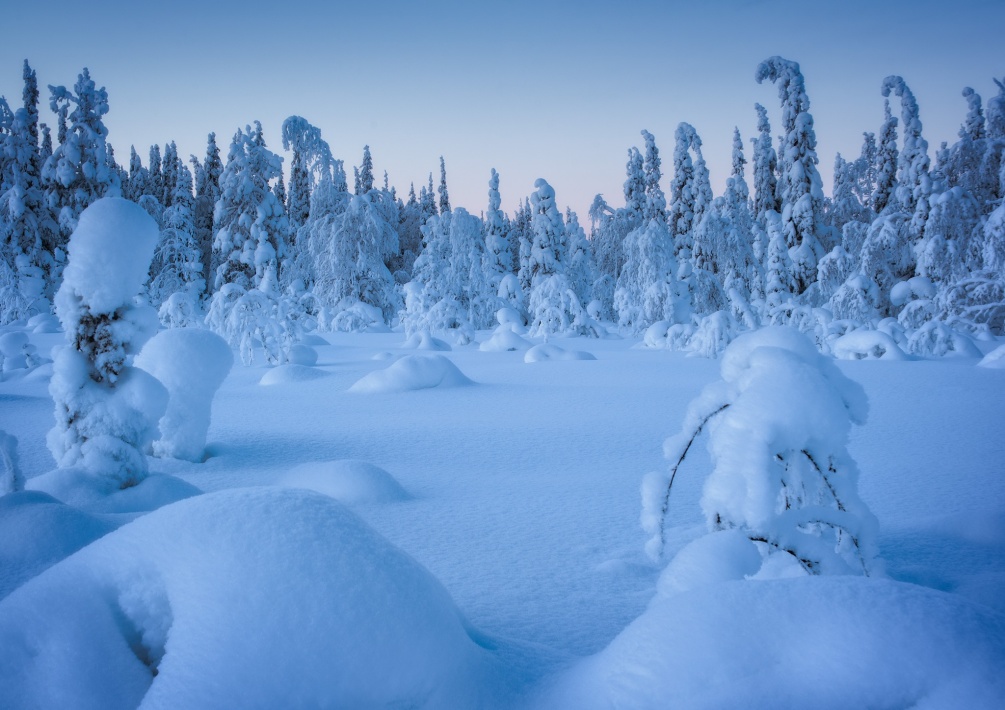 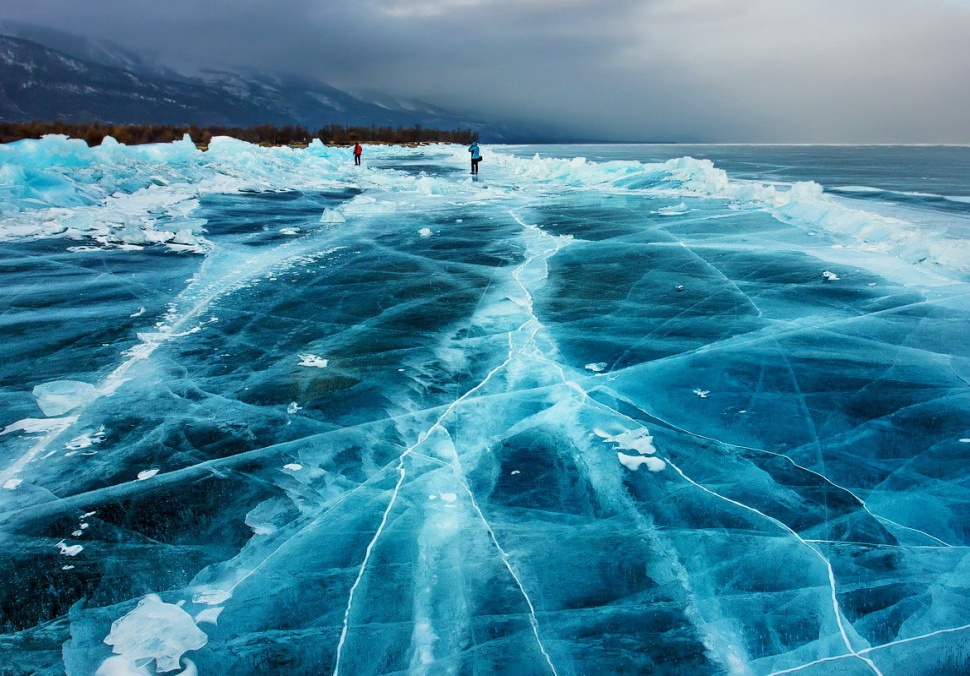 ЛЁД
СНЕГ
ЖИДКОЕ
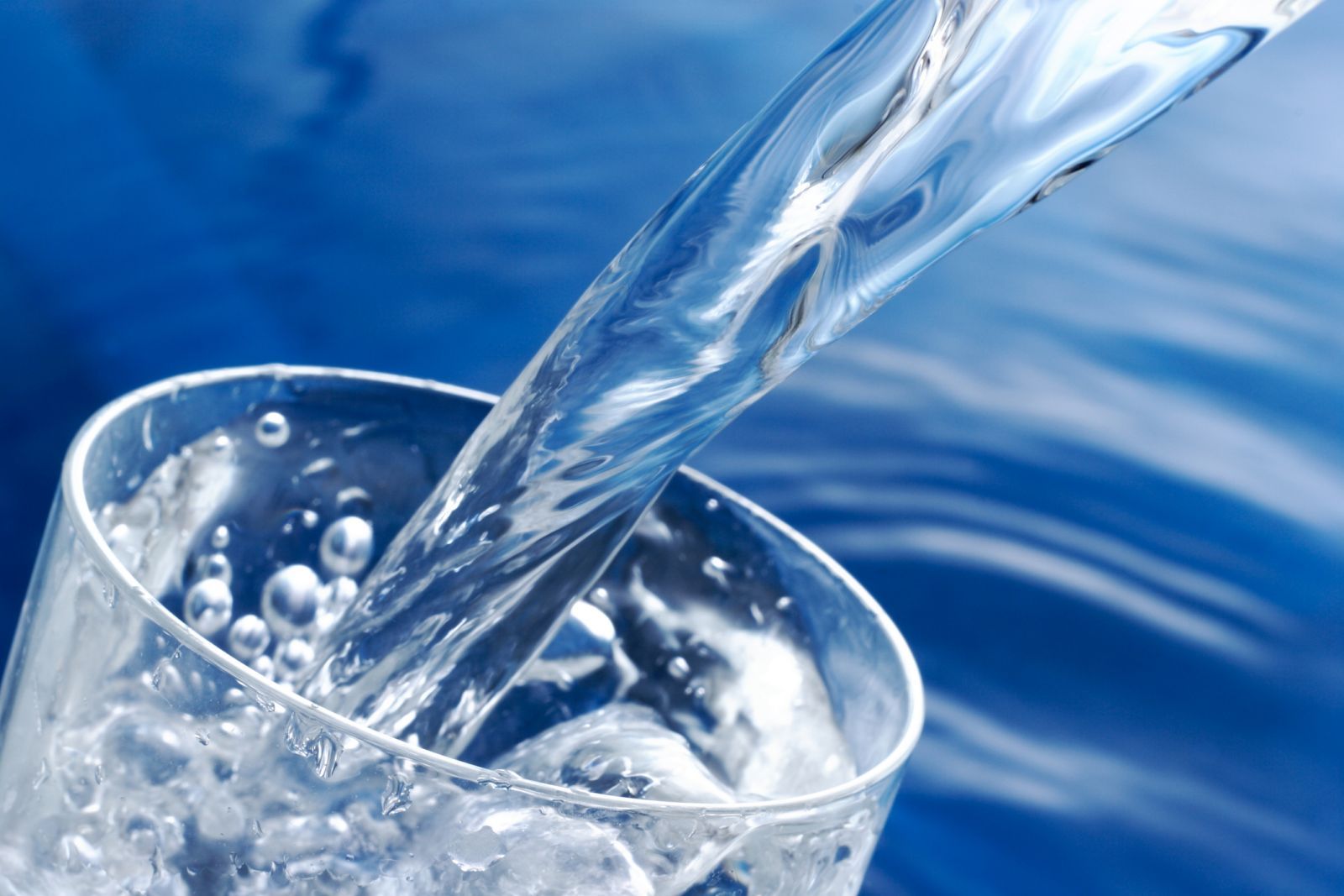 ВОДА
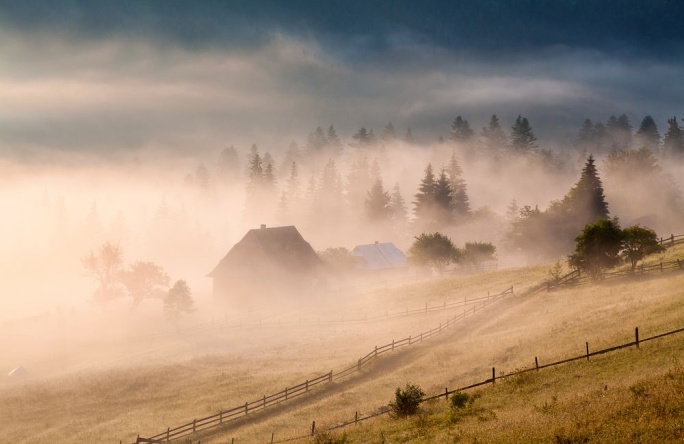 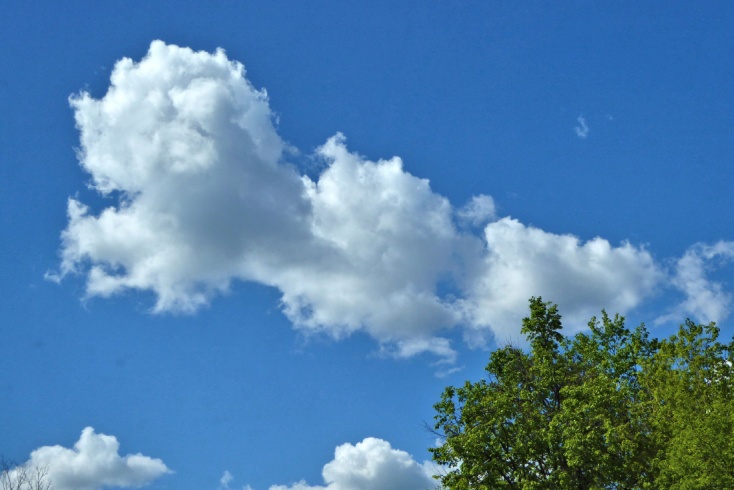 ТУМАН
ОБЛАКА
ГАЗООБРАЗНОЕ
ПАР
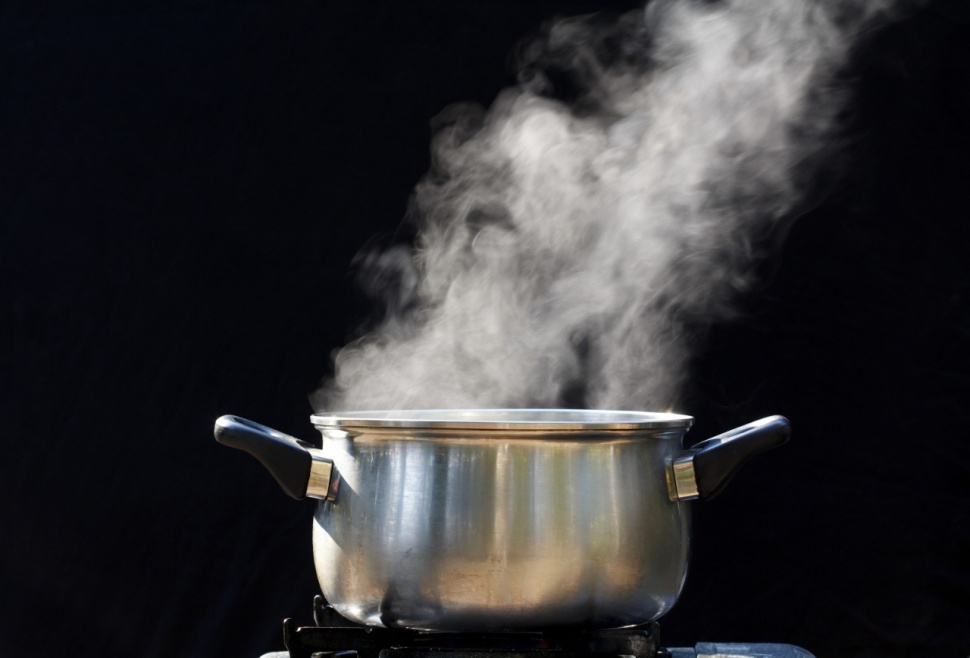 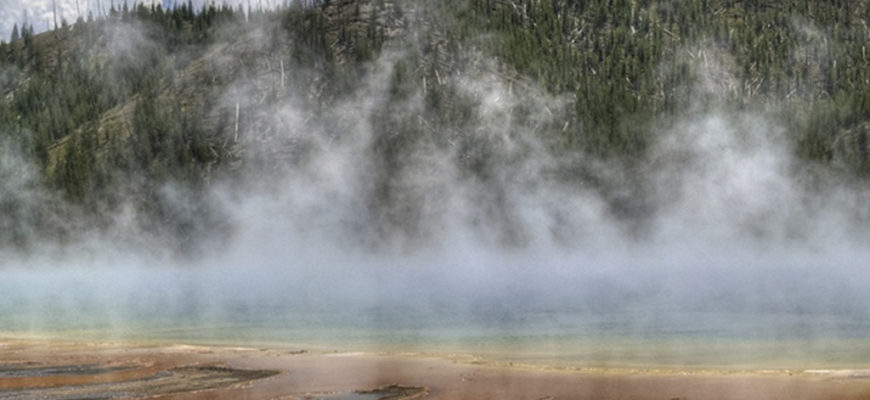 КРУГОВОРОТ ВОДЫ
 В ПРИРОДЕ – это переход воды из одного состояние в другое.

( из жидкого     в пар     в твердоё     в жидкое)
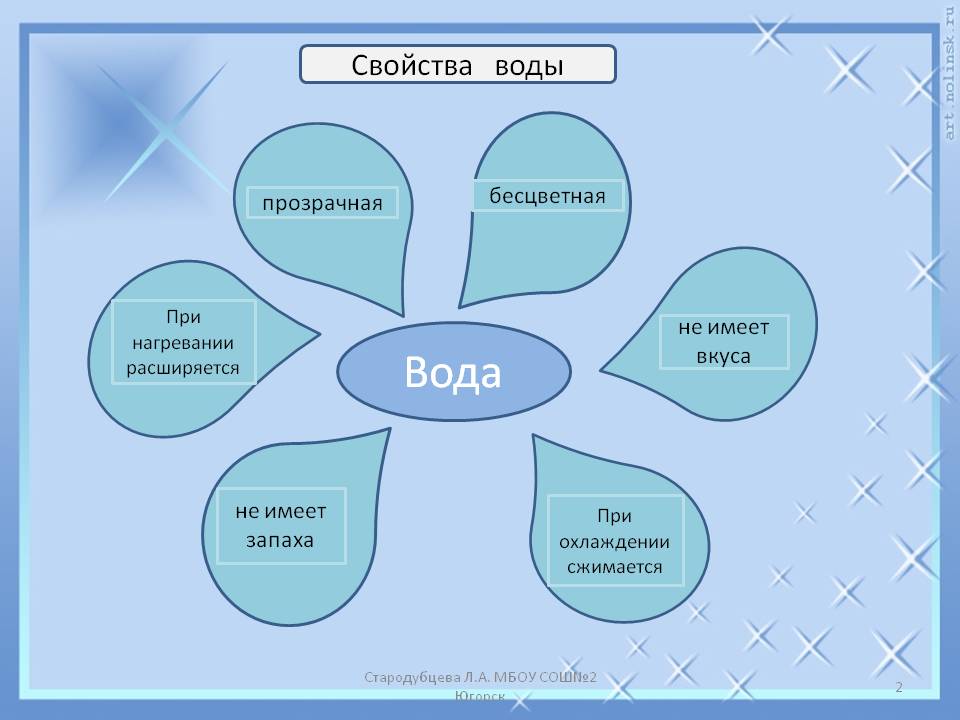 растворитель
ЗНАЧЕНИЕ ВОДЫ
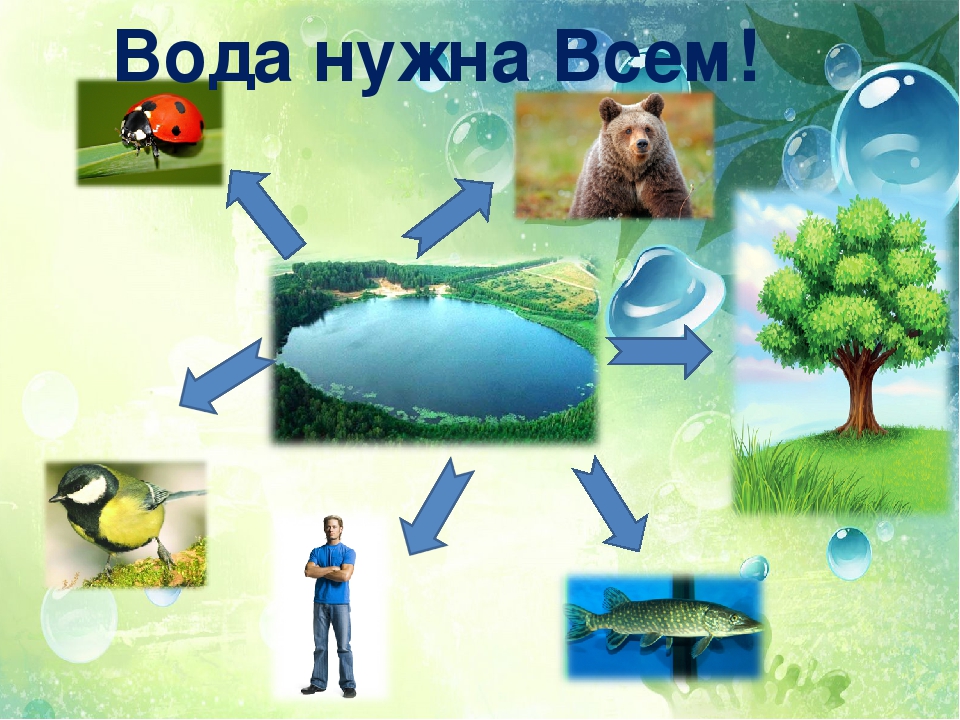 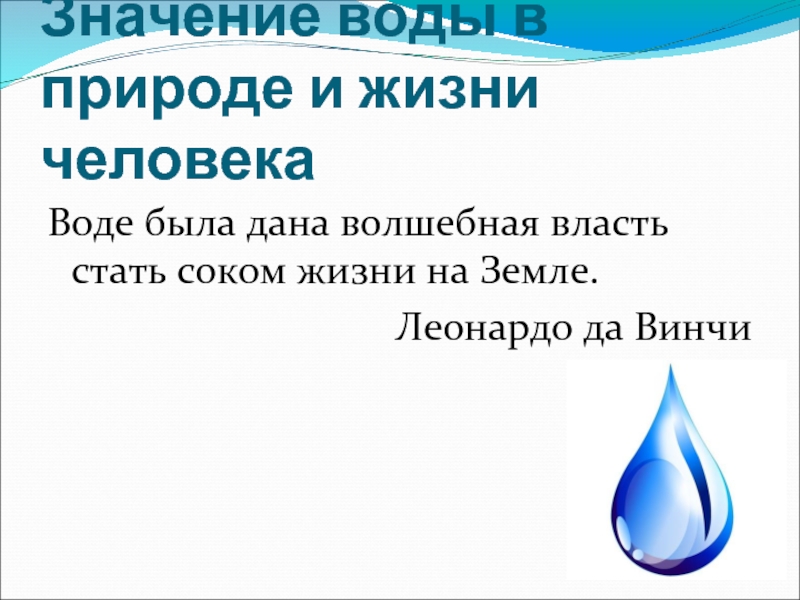 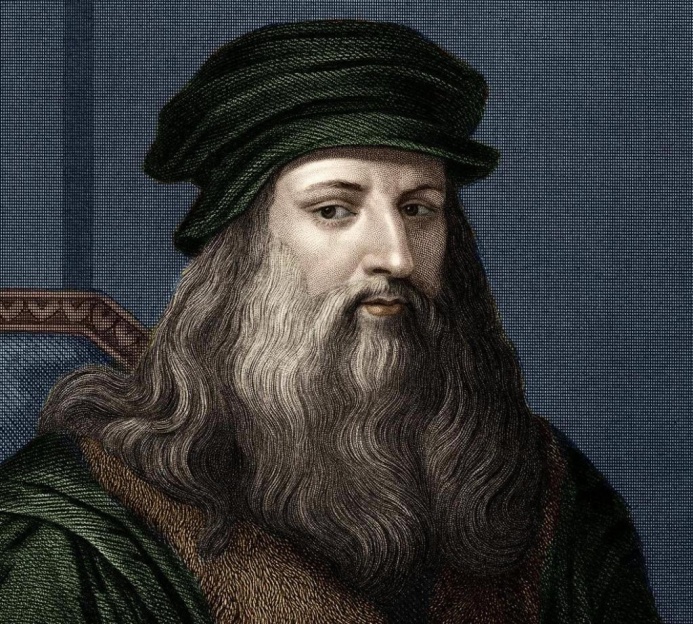 Человек может прожить без воды 
5-7 дней.